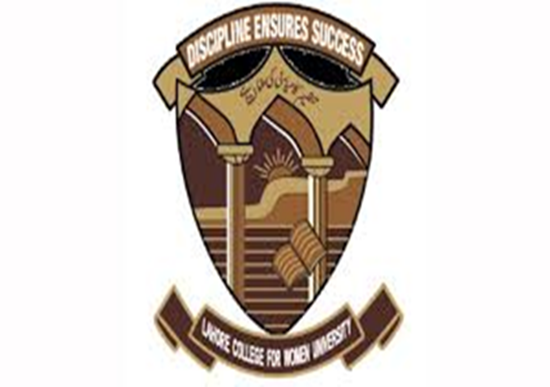 LECTURE 01GENERAL BIOCHEMISTRY II Metabolism : Detailed description of Glycolysis:
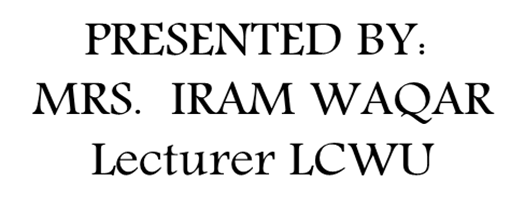 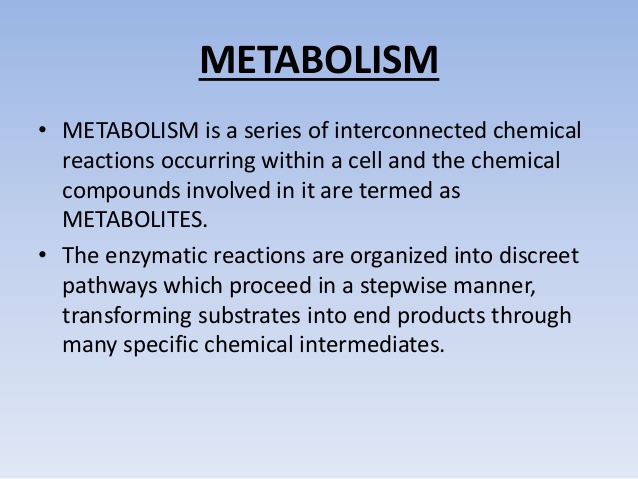 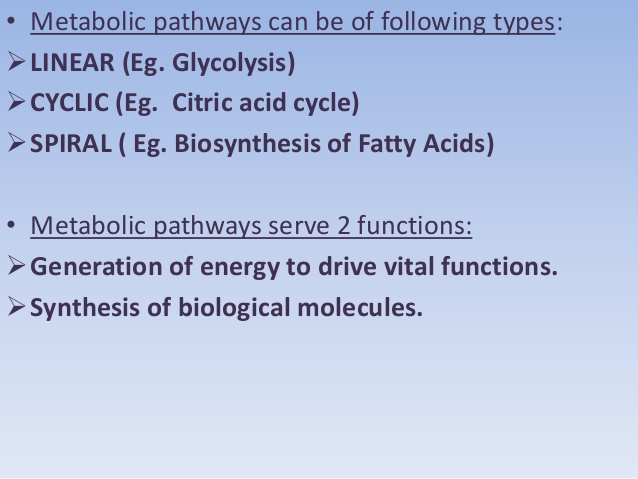 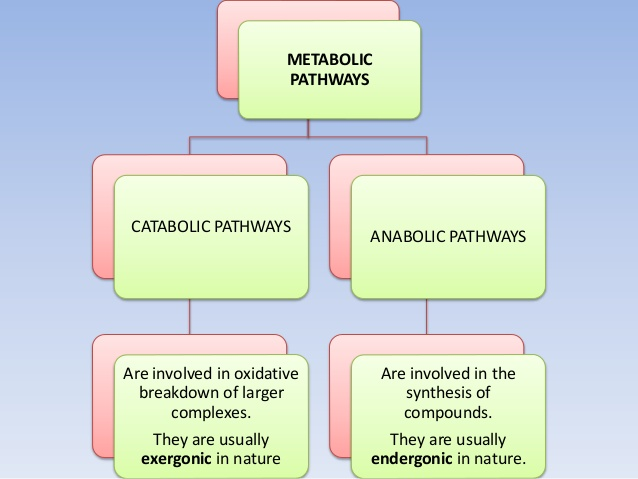 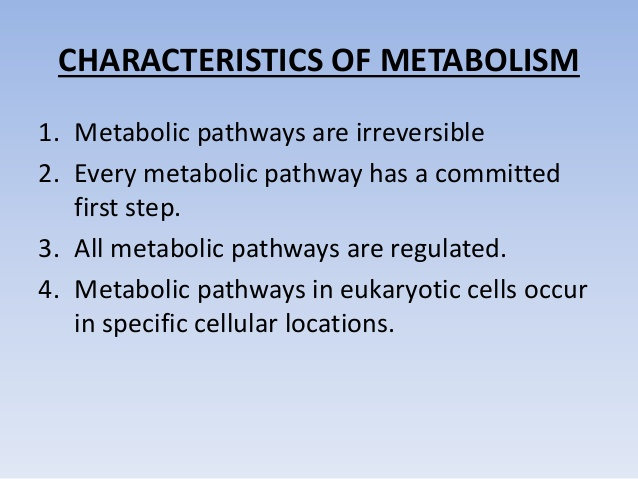 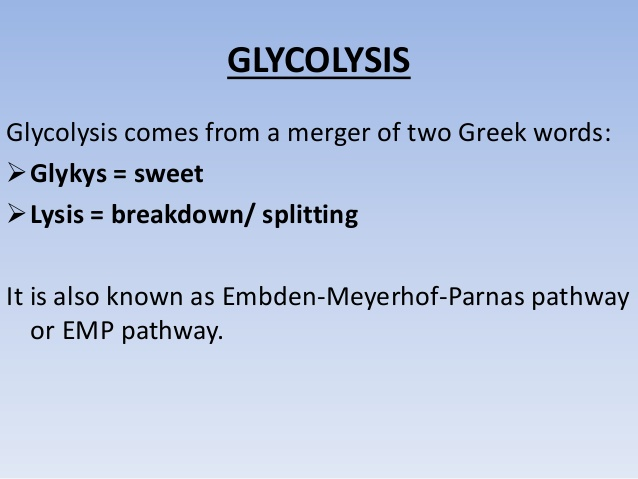 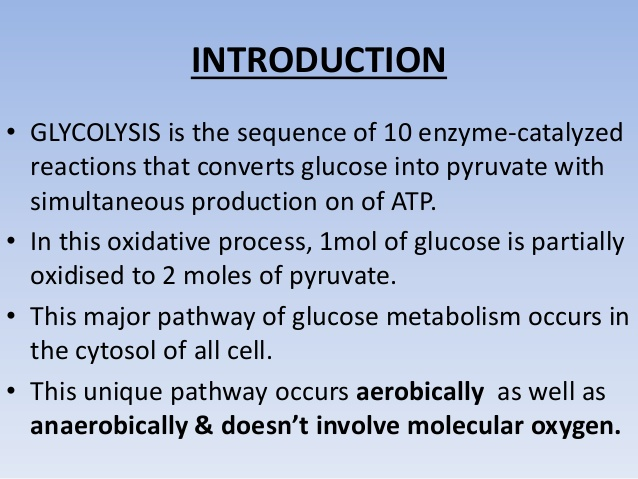 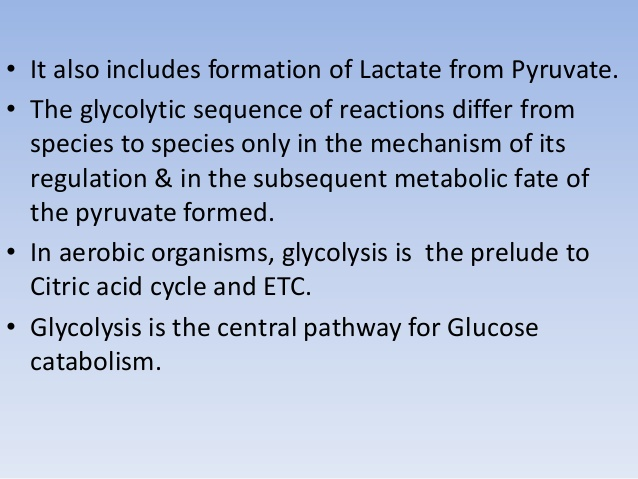 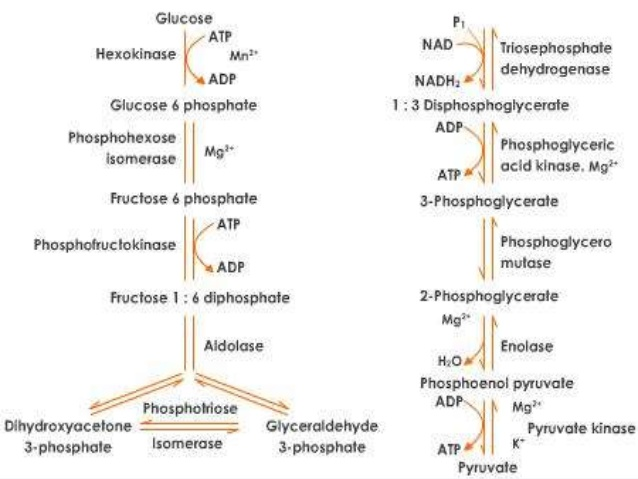 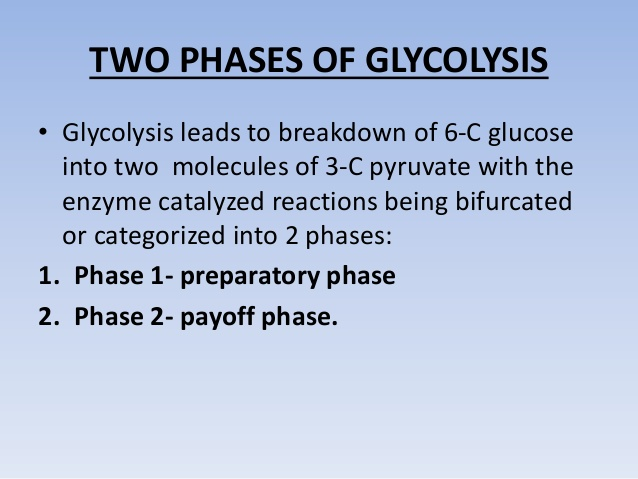 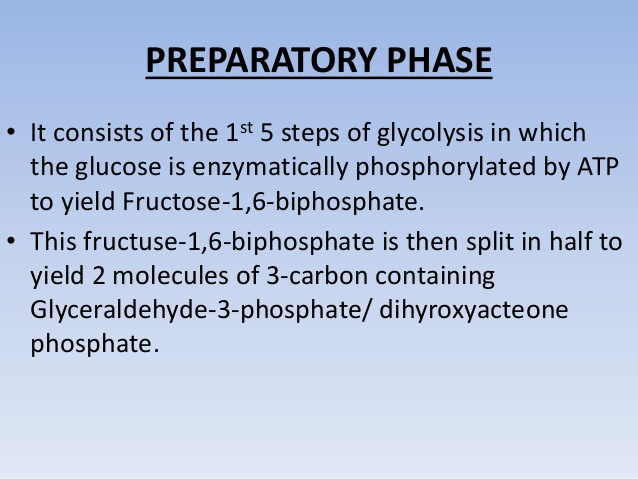 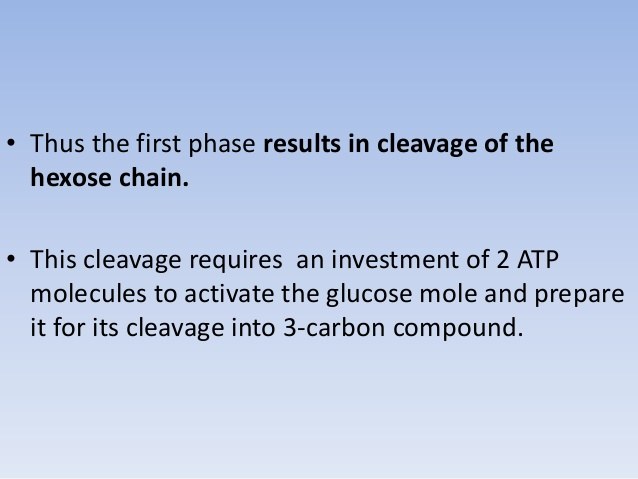 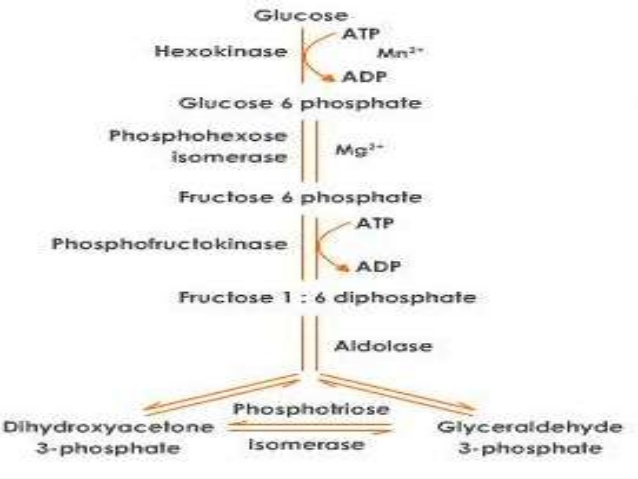 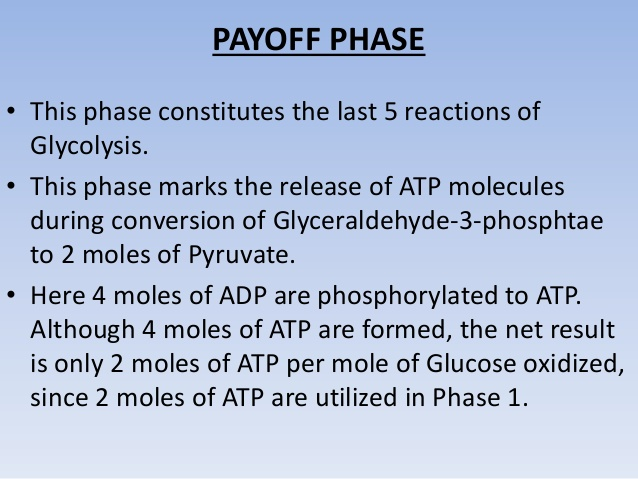 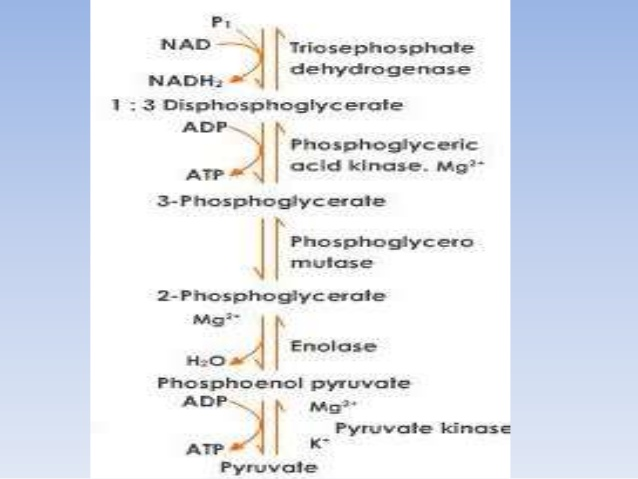 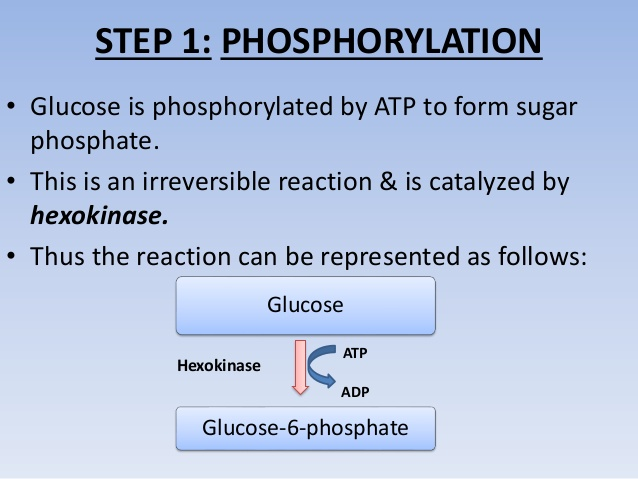 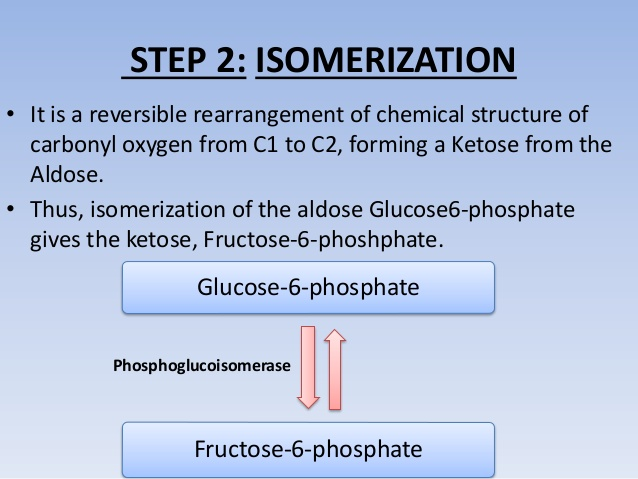 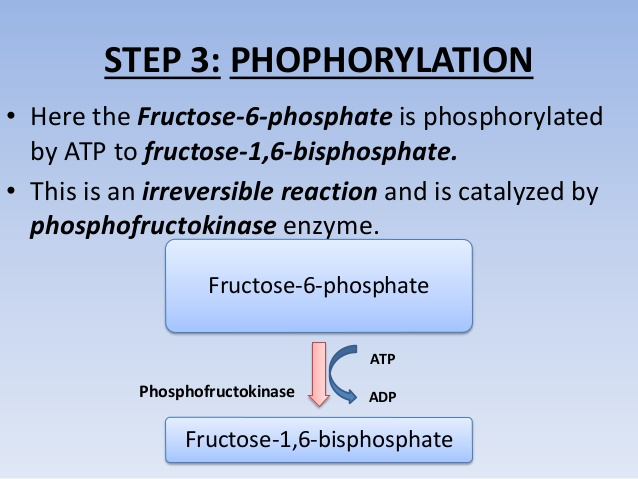 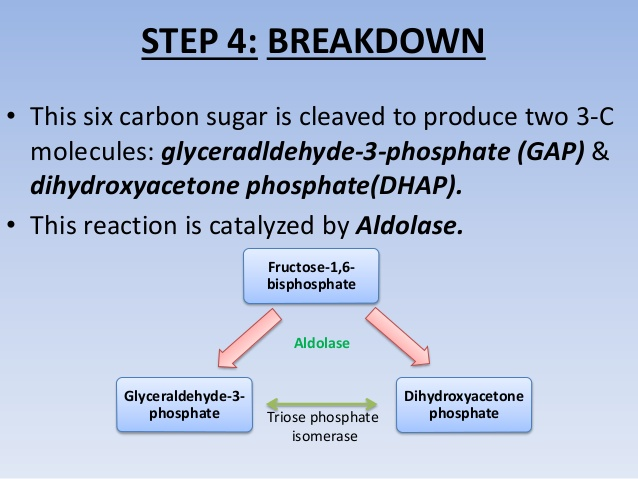 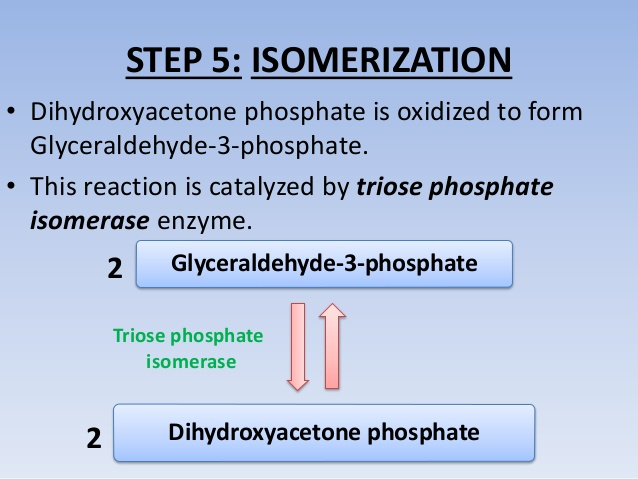 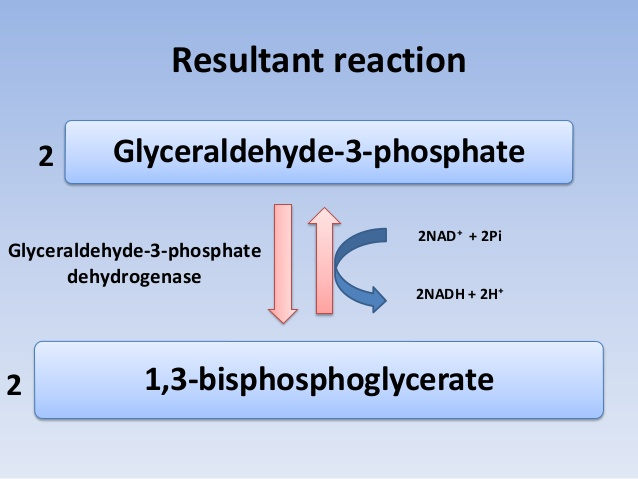 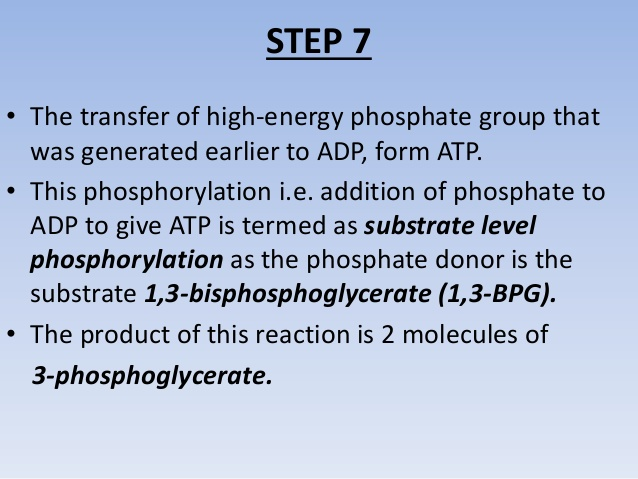 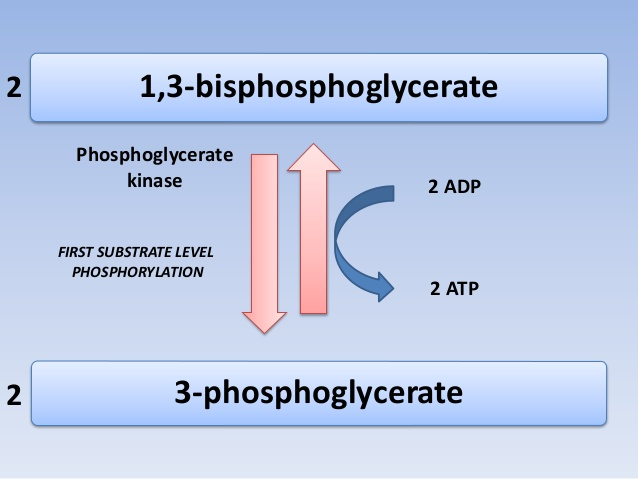 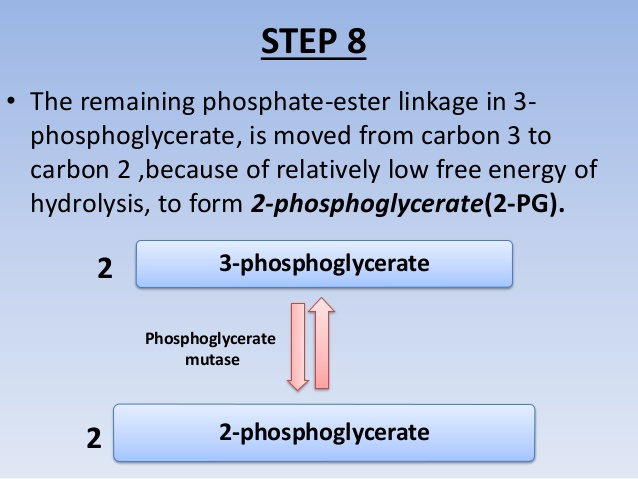 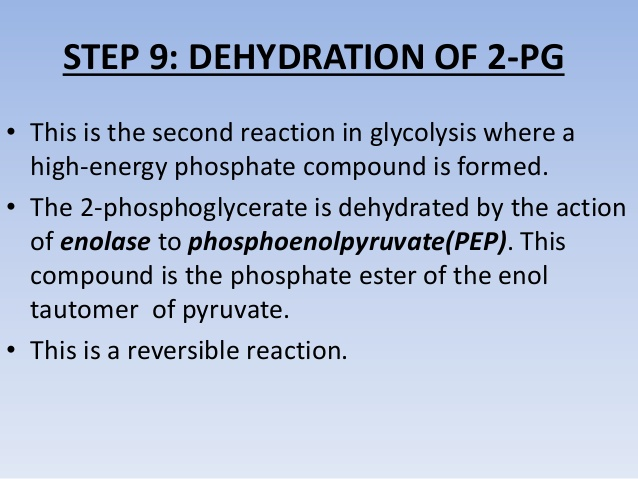 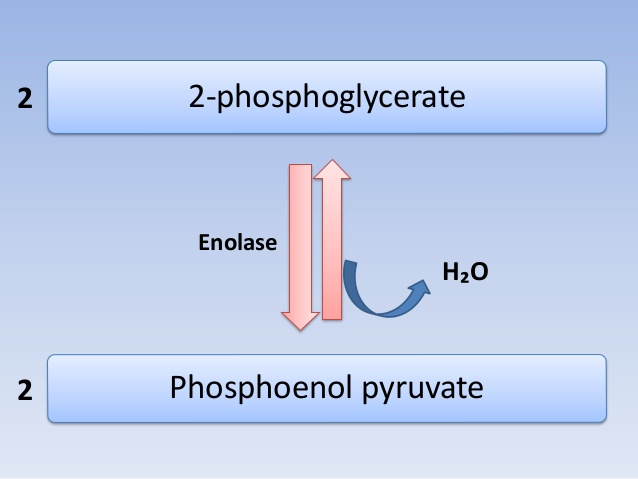 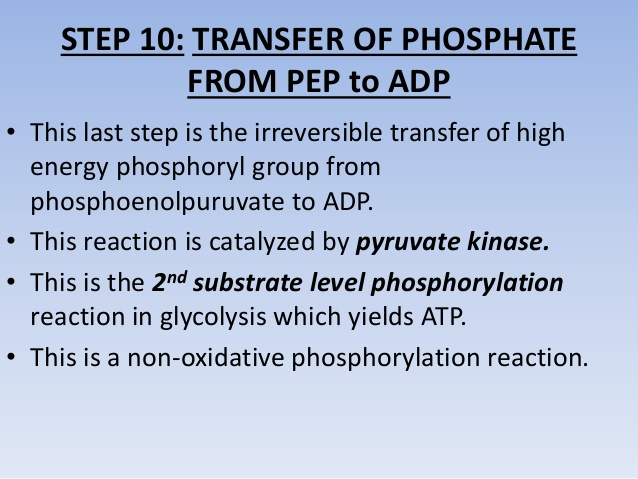 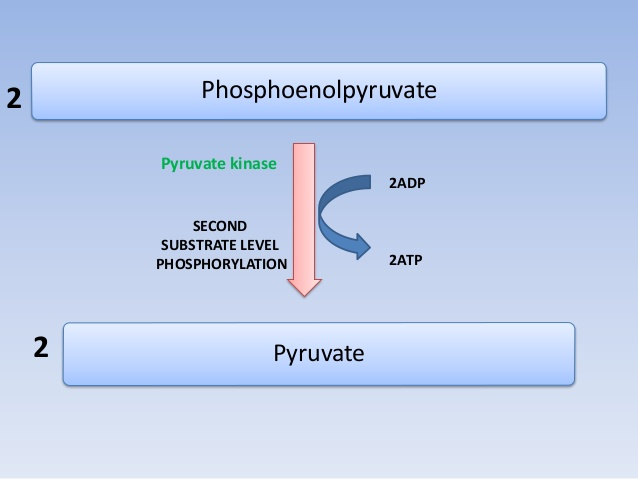 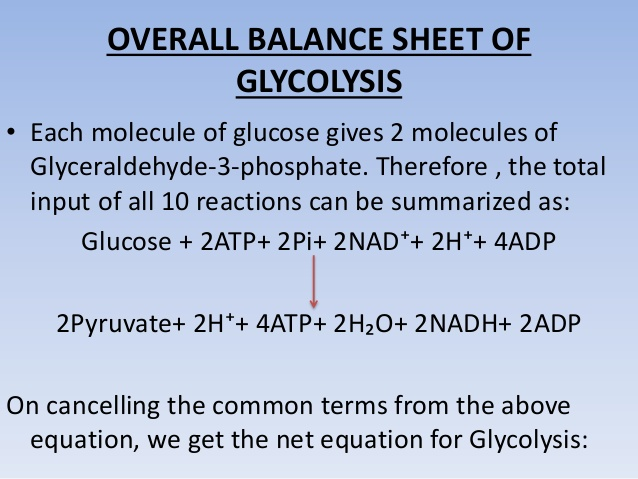 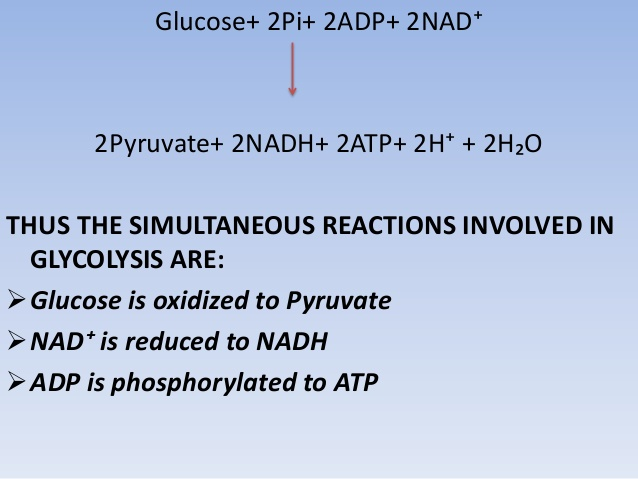 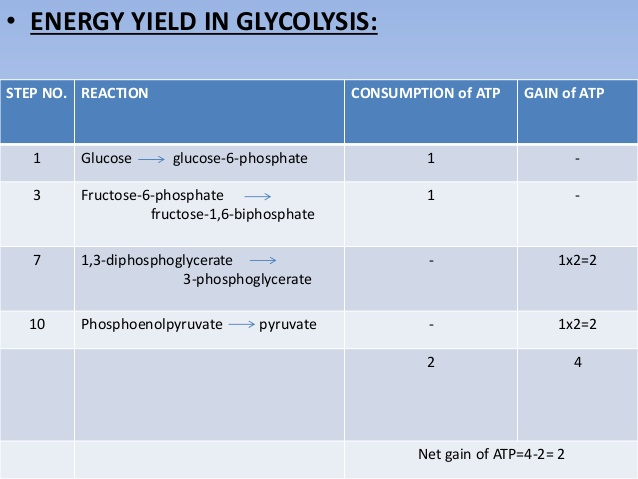